POSTGRAU EN DIRECCIÓ I GESTIÓ PÚBLIQUES
Mètodes de disseny de polítiques públiques
Seminari dirigit sobre problemes complexosEl cas de les Eleccions alParlament de Catalunya 2021
Bloc 2. Disseny, implementació i avaluació
de polítiques publiques
2.1 Disseny de polítiques públiques

Ismael Peña-López
Barcelona, 14 de juny de 2024
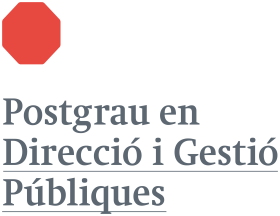 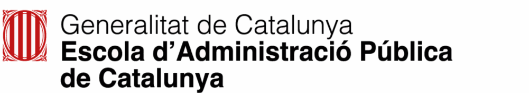 1
POSTGRAU EN DIRECCIÓ I GESTIÓ PÚBLIQUES
VUCA
Volàtil
Incert (uncertain)
Complex
Ambigu
QUI
RELACIONS
ESCENARIS
TRANSFORMACIÓ
ACTIUS
DINÀMIQUES
RELACIONS CAUSALS
Actors
Anàlisi de stakeholders
Sensing
Anomenat (naming)
Enmarcat (framing)
Citizen journey (recorregut del ciutadà)
Sistemes
Anàlisi de sistemes
Cartografiat de sistemes
Cartografiat de relacions
Prospectiva
Futurs
Contrafactorials
Predicció
Outcome mapping
(mapa de efectos)
Aproximació basada en portafolis
Participació
Facilitació
Design-thinking
Co-diseny, co-gestió
Teoria del canvi
Gestió de la complexitat i impacte sistèmic
BANI
Frágil (brittle)
Ansioso
No-lineal
Incomprensible
Projectes de transformació sistèmica
Polítiques públiques d’impacte
Ecosistemes
Plataformes
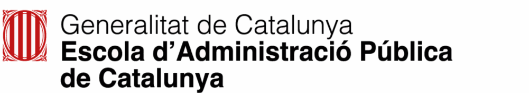 2
POSTGRAU EN DIRECCIÓ I GESTIÓ PÚBLIQUES
Problemes complexos i problemes retorçats
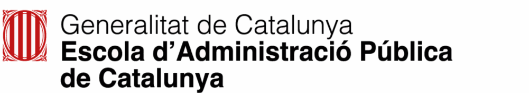 3
POSTGRAU EN DIRECCIÓ I GESTIÓ PÚBLIQUES
Problemes complexos
De quin tipus de repte es tracta?
De quines maneres es pot definir?

Quines causes es poden identificar?
Com és l’entorn?

Com s’està afrontant ara el repte?
Quines línies d’acció hi ha?
Quina mena d’objectiu es pretén assolir?
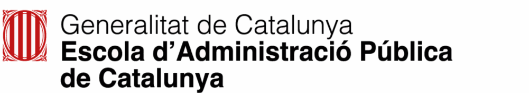 4
POSTGRAU EN DIRECCIÓ I GESTIÓ PÚBLIQUES
Problemes retorçats (wicked problems)
No hi ha una formulació definitiva d'un problema retorçat
Els problemes retorçats no tenen temps d'espera
Les solucions a un problema retorçat no són del tipus vertader o fals, sinó millor o pitjor
No hi ha cap prova immediata i definitiva d'una solució a un problema retorçat
Cada solució a un problema retorçat és una "operació única"
Els problemes retorçats no tenen un conjunt de solucions potencials enumerables
Cada problema retorçat és essencialment únic
Cada problema retorçat pot considerar-se com un símptoma d'un altre problema
L'existència d'una discrepància representant a un problema retorçat pot explicar-se en diverses formes
El polític no té dret a equivocar-se
5
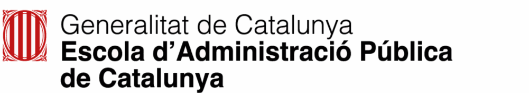 Rittel, H.W.J. & Webber, M.M. (1973)
5/43
POSTGRAU EN DIRECCIÓ I GESTIÓ PÚBLIQUES
Les Eleccions 2021 com a problema complex/retorçat
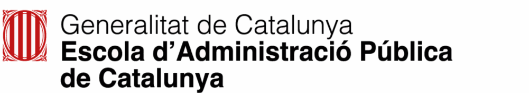 6
POSTGRAU EN DIRECCIÓ I GESTIÓ PÚBLIQUES
El context del 14F2021
Nous casos diaris de COVID-19 confirmats, mitjana a 7 dies
Font: OurWorld in Data / Johns Hopkins University CSSE COVID-19 Data
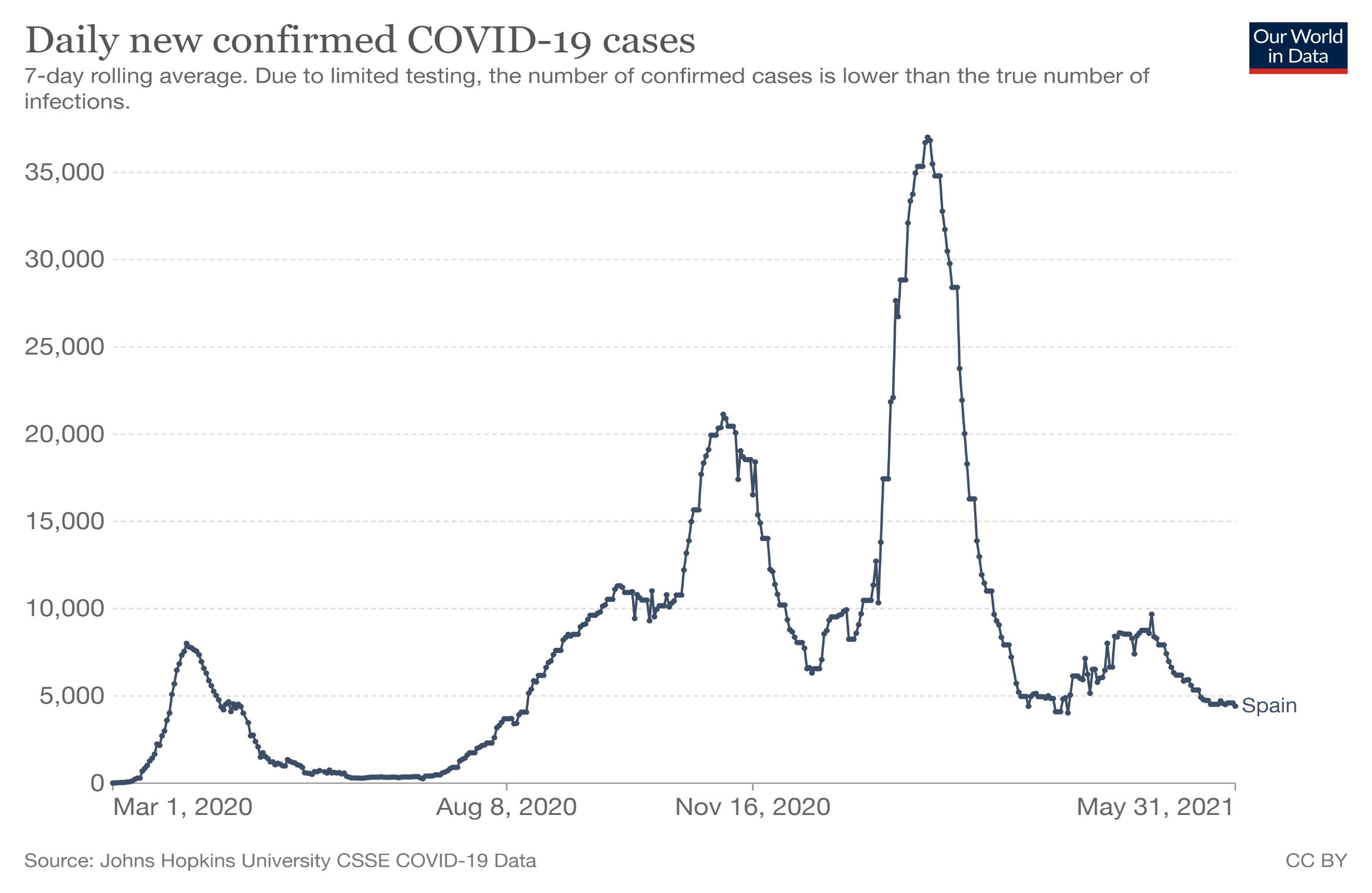 El TSJC sentencia la no validesa de l’ajornament
El President de la Generalitat inhabilitat pel Tribunal Suprem
El TSJC suspèn l’ajornament cautelaríssimament
Comença la campanya electoral
Confinament
S’ajornen les eleccions basques i gallegues
Ajornament de les eleccions
Jornada electoral inicialment programada per les eleccions basques i gallegues
Jornada Electoral
14 Febrer 2021
Convocatòria d’eleccions
Eleccions basques i gallegues
nova convocatòria      eleccions
Nova data electoral proposada a l’ajornament (no va passar)
2a onada
3a onada
4a onada
1a onada
Gran part de les eleccions al món van aprofitar per celebrar-se entre la 1a i la 2a onades
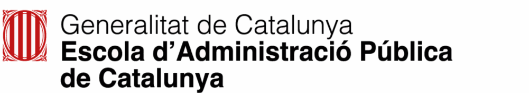 7
7/43
POSTGRAU EN DIRECCIÓ I GESTIÓ PÚBLIQUES
No hi ha una formulació definitiva d'un problema retorçat
Què prioritzem: la Salut o la Democràcia?
Quin és el millor moment per votar? En funció de què?
Podem privar de dret a vot a un determinat col·lectiu? En funció de què?
Què és més legítim, mantenir un Govern en funcions, o precipitar un nou Govern a tota costa?
Quin és EL problema exactament?
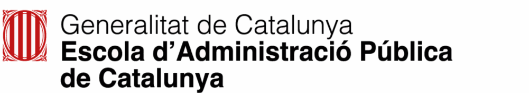 8
8/43
POSTGRAU EN DIRECCIÓ I GESTIÓ PÚBLIQUES
Els problemes retorçats no tenen temps d'espera
Posar data invalida aquest aspecte.
PERÒ
Com i quan arribem a la data?
Quan volem que siguin les eleccions?
Quan poden ser les eleccions?
Podem ajornar les eleccions?
Què passa si hi ha un recurs a l’ajornament?
Què passa mentre no es resol?
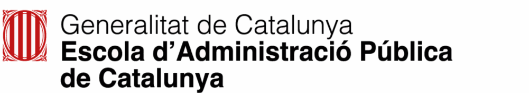 9
POSTGRAU EN DIRECCIÓ I GESTIÓ PÚBLIQUES
Les solucions a un problema retorçat no són del tipus vertader o fals, sinó millor o pitjor
Què permet l’àmbit normatiu?
Podem canviar l’àmbit normatiu?
Tensions
De salut individual
De salut pública
Pressupostàries
Operatives
De legitimitat
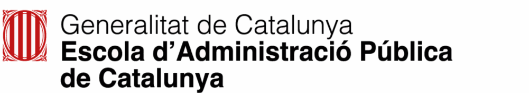 10
10/43
POSTGRAU EN DIRECCIÓ I GESTIÓ PÚBLIQUES
No hi ha cap prova immediata i definitiva d'una solució a un problema retorçat
Aquesta qüestió es resol de dues maneres
Amb l’acceptació dels resultats la nit del 14F
Amb la constatació de l’impacte zero en salut
PERÒ
Podíem haver millorat la participació?
Ha estat un procediment just per tothom?
Confinades, membres de les meses, gent gran...
Estem en condicions de repetir les eleccions?
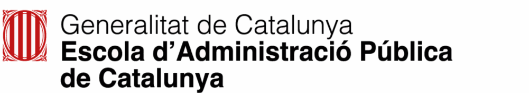 11
11/43
POSTGRAU EN DIRECCIÓ I GESTIÓ PÚBLIQUES
Cada solució a un problema retorçat és una "operació única"
Si ajornem, què canviaria?
Quines conseqüències si fracassem?
Per la salut, individual i pública
Pel dret de vot
Per la legitimitat
Què pot succeir “l’endemà”?
Què volem
Què volem evitar
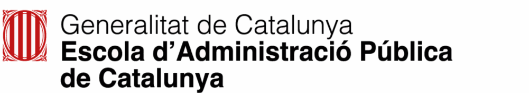 12
12/43
POSTGRAU EN DIRECCIÓ I GESTIÓ PÚBLIQUES
Els problemes retorçats no tenen un conjunt de solucions potencials enumerables
Factors
De salut individual
De salut pública
Pressupostàries
Operatives
De legitimitat
Actors i actitud
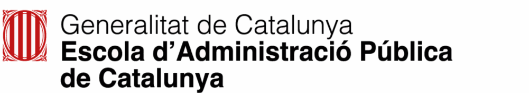 13
13/43
POSTGRAU EN DIRECCIÓ I GESTIÓ PÚBLIQUES
Cada problema retorçat és essencialment únic
Podem replicar l’experiència d’altres comunitats autònomes?
Podem replicar l’experiència d’altres països?
Quan s’ha ajornat i perquè
Quan s’ha celebrat, perquè i com
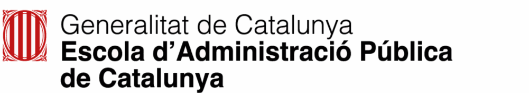 14
14/43
POSTGRAU EN DIRECCIÓ I GESTIÓ PÚBLIQUES
Cada problema retorçat pot considerar-se com un símptoma d'un altre problema
Gestió de la pandèmia
Cultura democràtica
Model territorial i competencial
Obsolescència de l’Administració
Fractura social i politització de la gestió
Fractura política i judicialització de la política
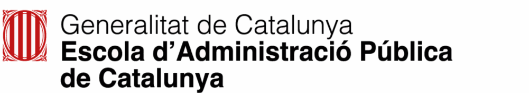 15
15/43
POSTGRAU EN DIRECCIÓ I GESTIÓ PÚBLIQUES
L'existència d'una discrepància representant a un problema retorçat pot explicar-se en diverses formes
LOREG i juntes electorals
Llei electoral catalana 
Llei de vot electrònic
TSCJ i ajornament electoral
Avaluació de l’estat de la pandèmia
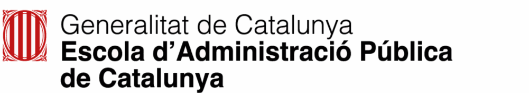 16
16/43
POSTGRAU EN DIRECCIÓ I GESTIÓ PÚBLIQUES
El polític no té dret a equivocar-se
Les eleccions tenen molt mala correcció si surten “malament”.
Les eleccions podien sortir molt malament.
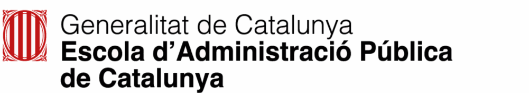 17
17/43
POSTGRAU EN DIRECCIÓ I GESTIÓ PÚBLIQUES
L’estratègia
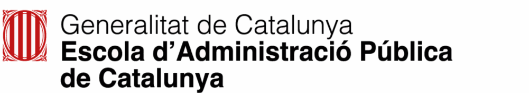 18
POSTGRAU EN DIRECCIÓ I GESTIÓ PÚBLIQUES
Límits i reptes de l’organització
Limitació del control sobre els actors que prenen part de les eleccions
El control sobre els actors de l’organització és molt parcial
El control en els actors que hi participen és (gairebé) nul
Informació i comunicació en context advers
Gran incertesa sobre la crisi de la COVID-19
Desconeixement generalitzat sobre organització electoral
Varietat de narratives que determinen el desenvolupament electoral
Abans: qualitat tècnica, organització, campanya
Durant: organització, legitimitat
Després: legitimitat, impacte en salut
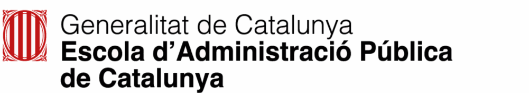 19
POSTGRAU EN DIRECCIÓ I GESTIÓ PÚBLIQUES
Problema complex, components “simples”
Minimitzar els riscos sobre la salut
Disminuir el risc de contagis
Garantir el dret a vot
Informar sobre la seguretat per prevenir l’abstenció deguda a dubtes sobre salut
Minimitzar els votants afectats per incidències/excepcions
Protegir la legitimitat del procés
Maximitzar la transparència i nivell de consens sobre el procés
Minimitzar comportaments de boicot
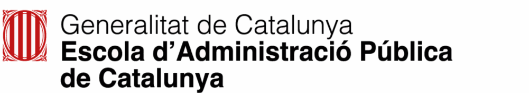 20
POSTGRAU EN DIRECCIÓ I GESTIÓ PÚBLIQUES
Estratègia: moments
Diagnosi: maig-juliol
Què està passant
Què cal fer
Com cal fer-ho
Recursos: agost-novembre
Disseny institucional i normatius
Equips i tasques
Pressupost
Implantació i seguiment del dispositiu: desembre-febrer
Desplegament
Explicació, pedagogia i defensa de l’estratègia
Correccions al disseny
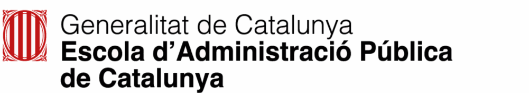 21
POSTGRAU EN DIRECCIÓ I GESTIÓ PÚBLIQUES
Estratègia: mapa d’actors
Ciutadans
Relacionats amb la gestió electoral
Membres mesa
Interventors i apoderats
Mitjans de comunicació
Mitjans tradicionals
Xarxes socials
Votants
Sanes
Col·lectius de risc
Contagiades i contactes estrets
Institucions
Administracions
Convocant
Estatal
Municipal
Juntes electorals (3 nivells)
Judicials
Polítiques
Grups parlamentaris
Candidatures
Societat civil
Acadèmia
Societat civil organitzada
Àmbit informal/oficiós d’entorns institucionals
Extra-institucionals i informals
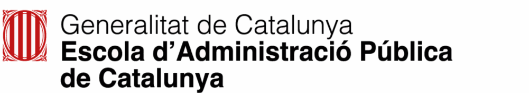 22
POSTGRAU EN DIRECCIÓ I GESTIÓ PÚBLIQUES
Estratègia: moments
Per cada objectiu, actor y escenari
Quina és la pregunta central
Quins són els components del sistema
Anomenat
Emmarcat
Interrelacions
Amb quins equips treballem
Els actors com a variable
Els actors com o recurs
Com organitzem els equips
El relat
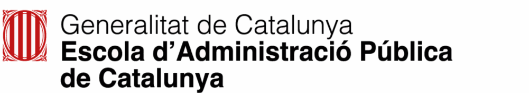 23
POSTGRAU EN DIRECCIÓ I GESTIÓ PÚBLIQUES
Els dispositius
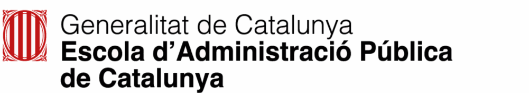 24
POSTGRAU EN DIRECCIÓ I GESTIÓ PÚBLIQUES
Principals dispositius Eleccions 2021
Contractacions
Compres
Serveis
Dispositius de comunicació
Dispositiu de dades i informació
Dept. Exteriors
Oficina Electoral
Dispositiu pel vot exterior
Taula de Partits
Parlament
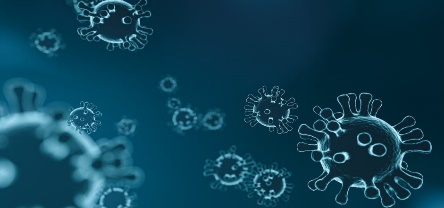 Locals electorals
Juntes electorals
Oficina del Cens
Correus
Delegació Govern
PROCICAT
Dispositiu COVID-19
Ajuntaments
Comissió Tècnica Pla Desconfinament Administracions Locals
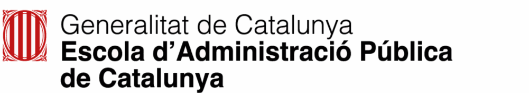 25
POSTGRAU EN DIRECCIÓ I GESTIÓ PÚBLIQUES
Dispositiu COVID-19
Oficina del Cens Electoral
Ajuntaments
Llegenda:
Altra Administració
Vot segur
Organització
Mesures seguretat
Generalitat
Auditoria de seguretat
Vot presencial segur
Dept. A. Exterior
Centre Recollida Informació
Sub-direcció general de Processos Electorals
Oficina de seguretat
Dispositius, material i instruccions de seguretat
Dispositiu Escrutini General
PROCICAT
Dispositiu al Parlament
Informació de seguretat i protocols de vot segur
Informació a partits
Partits Polítics
Vot per correu
Juntes Electorals
Altres mesures
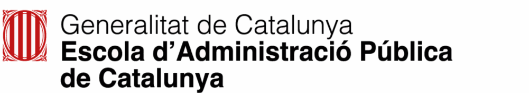 26
POSTGRAU EN DIRECCIÓ I GESTIÓ PÚBLIQUES
Eixos, actors, dispositius
Quina és la pregunta central
Quins són els components del sistema
Anomenar
Emmarcar
Interelacions
Amb quins equips treballem
Els actors com a variable
Els actors com a recurs
Com organitzem els equips
El relat
RECAPITULEM
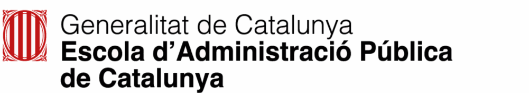 27
POSTGRAU EN DIRECCIÓ I GESTIÓ PÚBLIQUES
Taller 1. Eixos, actors, dispositius
Definir els tres principals eixos en què descomponem el problema complex/recargolat.

Cartografiar els principals dispositius que haurem de crear per
agrupar actors
relacionar actors
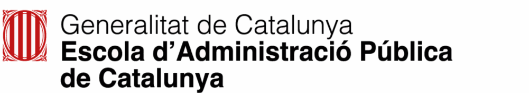 28
POSTGRAU EN DIRECCIÓ I GESTIÓ PÚBLIQUES
Taller 1. Eixos, actors, dispositius
Els eixos
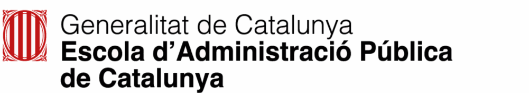 29
POSTGRAU EN DIRECCIÓ I GESTIÓ PÚBLIQUES
Taller 1. Eixos, actors, dispositius
Els dispositius
2
1
3
5
6
4
6
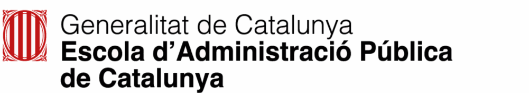 30
POSTGRAU EN DIRECCIÓ I GESTIÓ PÚBLIQUES
Els escenaris
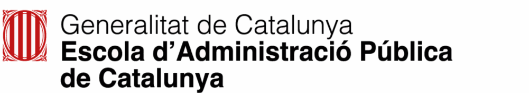 31
POSTGRAU EN DIRECCIÓ I GESTIÓ PÚBLIQUES
Els estadis
Deliberació
Sufragi passiu
Sufragi actiu
Organització
Implantació
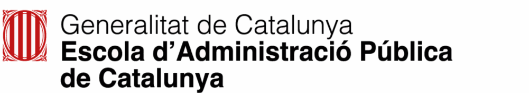 32
POSTGRAU EN DIRECCIÓ I GESTIÓ PÚBLIQUES
Els escenaris
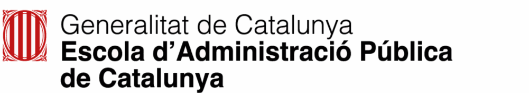 33
POSTGRAU EN DIRECCIÓ I GESTIÓ PÚBLIQUES
Els escenaris
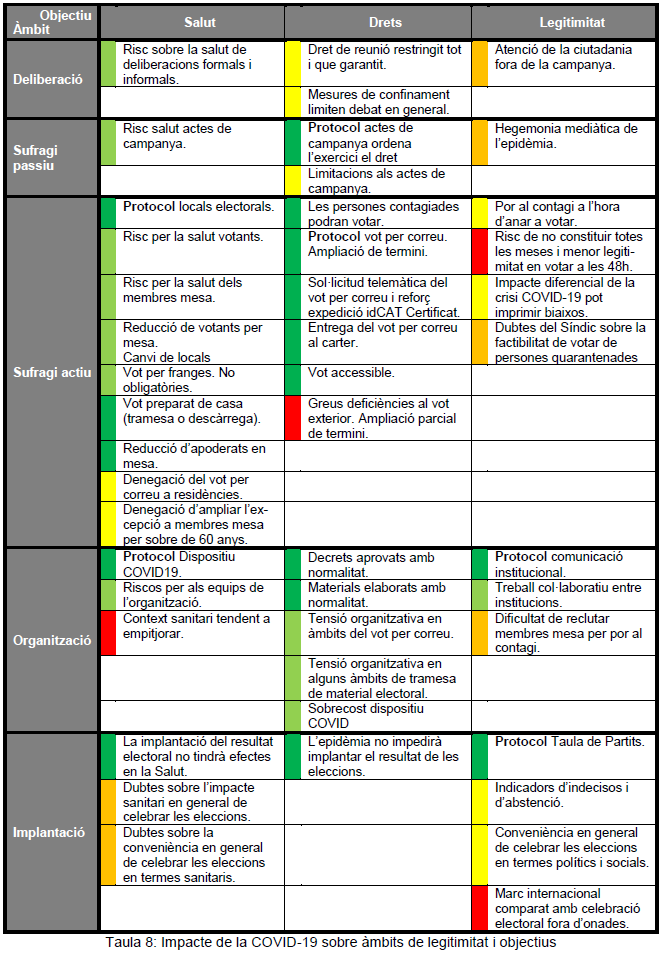 Impacte esperat de la COVID-19 sobre àmbits de legitimitat i objectius
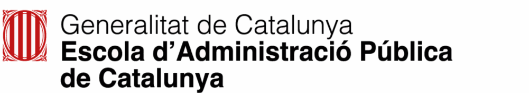 34
POSTGRAU EN DIRECCIÓ I GESTIÓ PÚBLIQUES
Els escenaris
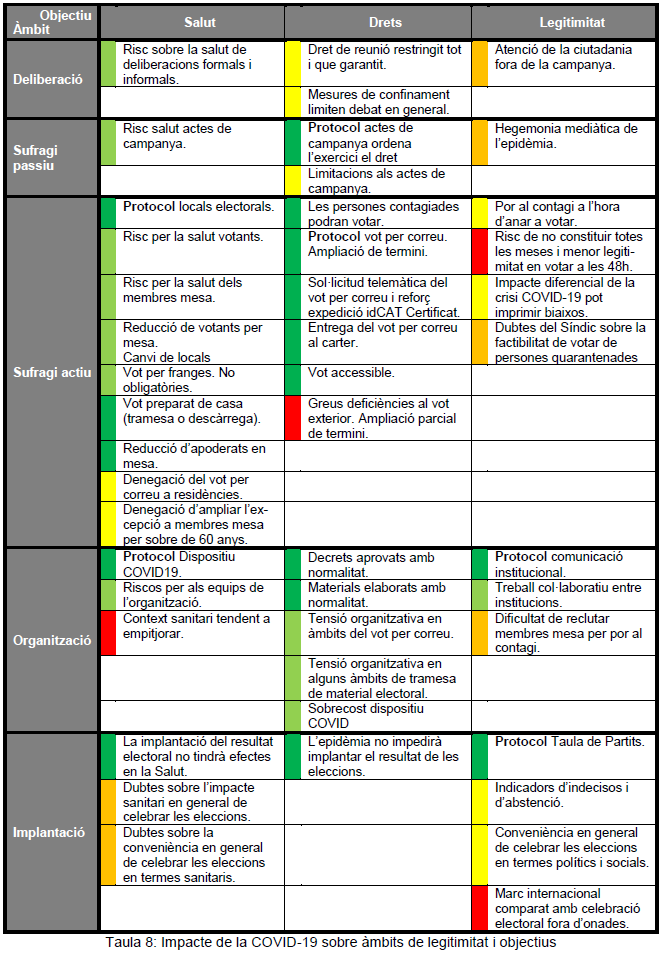 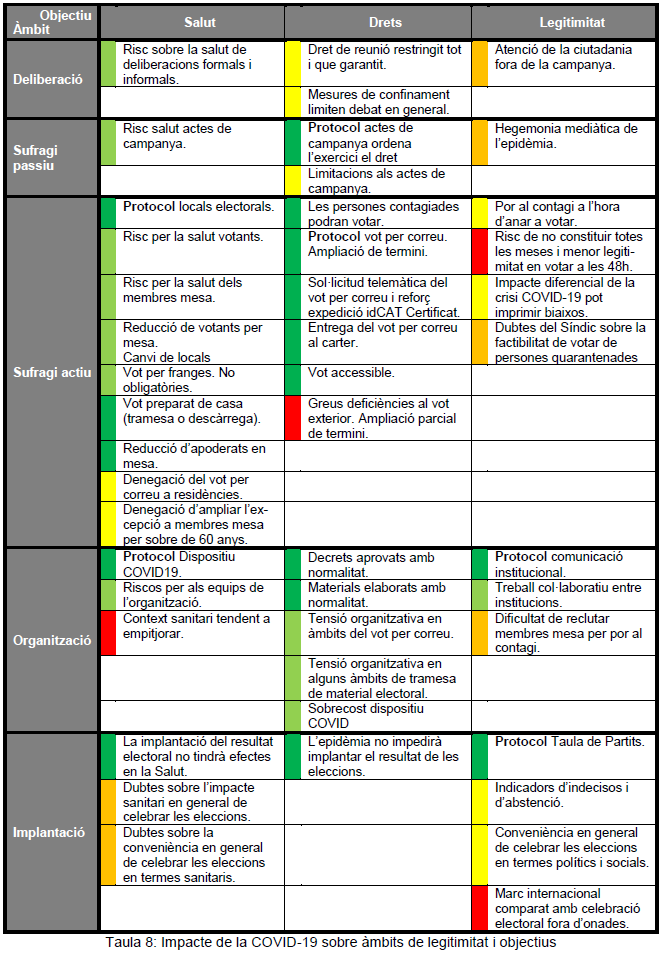 Impacte esperat de la COVID-19 sobre àmbits de legitimitat i objectius
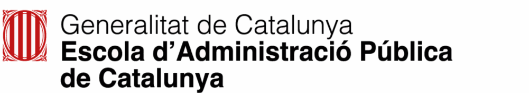 35
POSTGRAU EN DIRECCIÓ I GESTIÓ PÚBLIQUES
Els escenaris
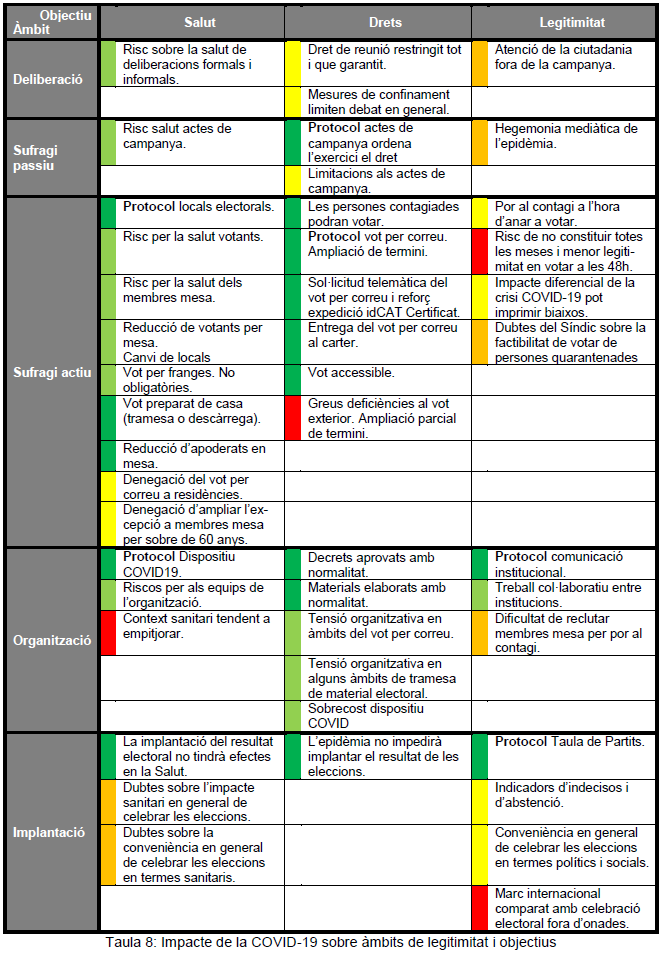 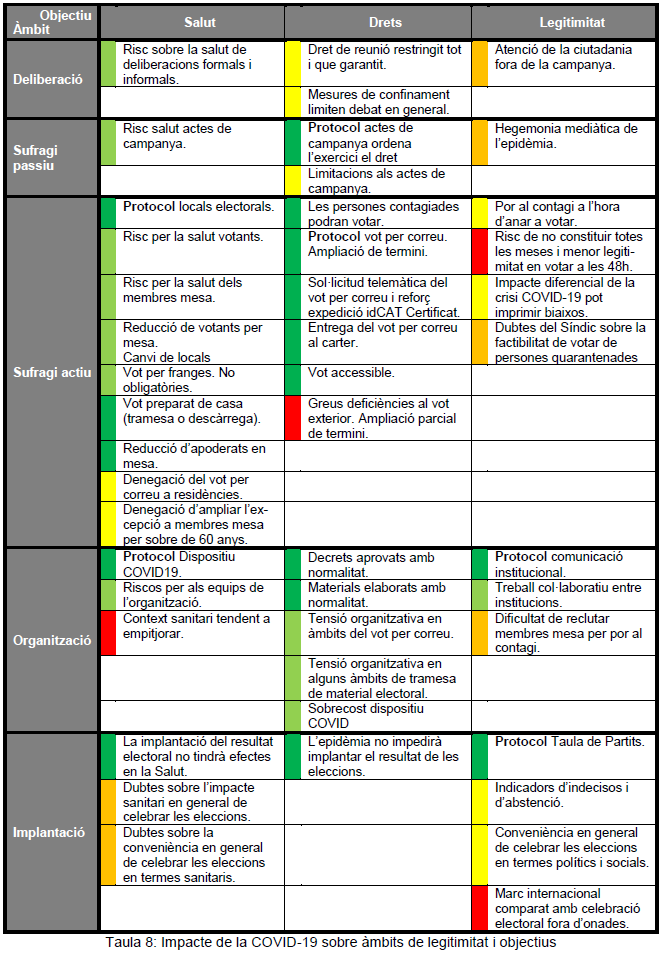 Impacte esperat de la COVID-19 sobre àmbits de legitimitat i objectius
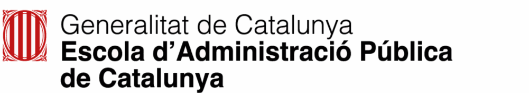 36
POSTGRAU EN DIRECCIÓ I GESTIÓ PÚBLIQUES
Escenaris


Tasques i riscos    Situació en el moment d’ajornar les eleccions
Progressió d’acord amb
El valor de l’RT varia significativament i persistentment
El nombre d’ hospitalitzacions varia significativament i persistentment
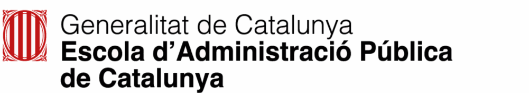 37
Inspirat en James, T.S. & Alihodzic, S. (2020). “When Is It Democratic to Postpone an Election? Elections During Natural Disasters, COVID-19, and Emergency Situations”.
POSTGRAU EN DIRECCIÓ I GESTIÓ PÚBLIQUES
Taller 2. Els escenaris
Cartografiar els diferents escenaris en relació a
Els eixos de treball
Els àmbits o moments
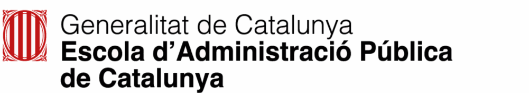 38
POSTGRAU EN DIRECCIÓ I GESTIÓ PÚBLIQUES
Taller 2. Escenaris
Els escenaris
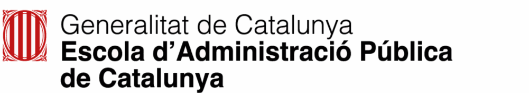 39
POSTGRAU EN DIRECCIÓ I GESTIÓ PÚBLIQUES
La visió del Govern Obert
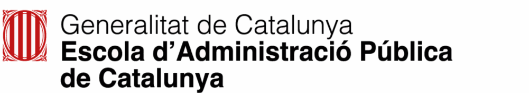 40
POSTGRAU EN DIRECCIÓ I GESTIÓ PÚBLIQUES
El govern obert com paradigma
El component de la transparència i les dades obertes
 Totes les dades obertes: salut, pressupost, protocols, procediments, actes de reunions,... 
 I també: dubtes, dissensos, problemes
El component de la participació
 G2G, partits polítics, ciutadans
 Escolta activa
El component de la col·laboració
 Co-disseny
 Co-gestió
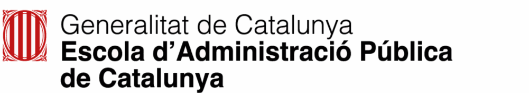 41
POSTGRAU EN DIRECCIÓ I GESTIÓ PÚBLIQUES
Transparència com a input
De la transparència com a retiment de comptes a la transparència com a variable endògena i eines per a l'autonomia
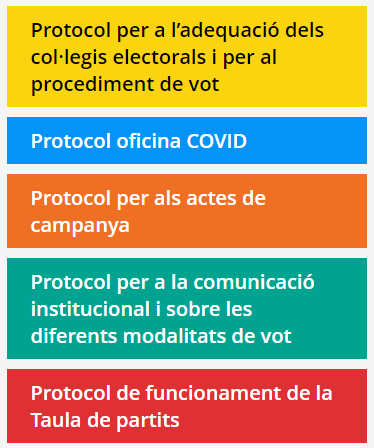 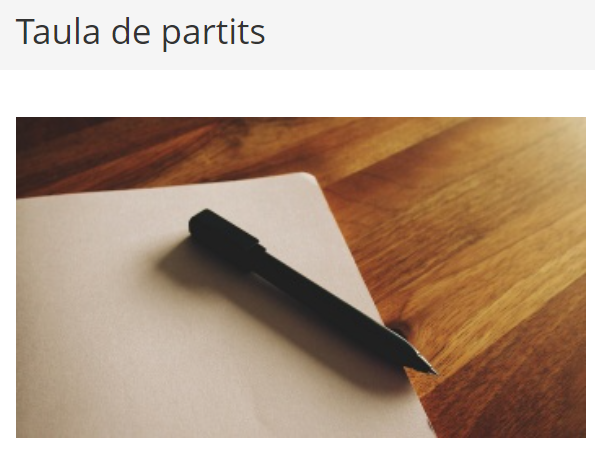 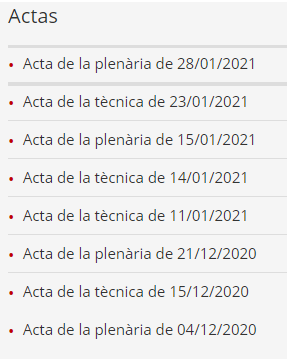 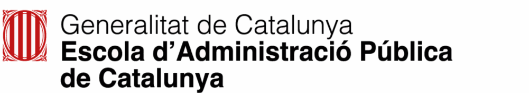 42
POSTGRAU EN DIRECCIÓ I GESTIÓ PÚBLIQUES
L’Administració com a plataforma
La informació com infraestructura
Oberta
En quantitat
De qualitat
A temps real
La deliberació com a espai de creació
Tècnica: logística, legal/normativa, politológica/filosófica
Orientada a resultados: no especular, no reabrir debates
El codi i la facilitació
To empàtic
Actitud assertiva i constructiva
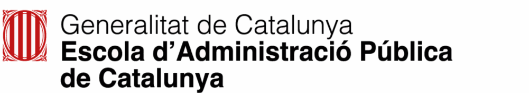 43
POSTGRAU EN DIRECCIÓ I GESTIÓ PÚBLIQUES
L’Administració com a plataforma
Protocols
Col·legis electorals i procediment de vot
Dispositiu eleccions COVID i seguretat sanitària
Taula de Partits i definició d’escenaris de celebració de les eleccions
Comunicació institucional i sobre les diferents modalitats de vot
Actes de campanya
Eines per perfils per fomentar l’autonomia I l’empoderament
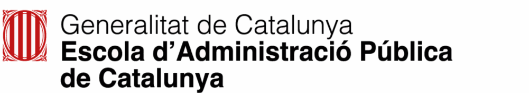 44
POSTGRAU EN DIRECCIÓ I GESTIÓ PÚBLIQUES
Estratègia per comunicació transmèdia
La comunicació transmèdia, per definició, no es pot planificar… però es pot catalitzar
Dades
Escolta activa
Ens governamentals
Partits
Campanya institucional
Informació
Auditoria interna
Mèdia
Coneixement
Retiment de comptes
Web oficial
Experts
Actualització
Twitter
Contra-desinformació
Ciutadans
Contrast
Prescripció
Confiança
Personalització
Locals electorals
Protocols
Desinterme-diació
Anàlisi
Ajuntaments
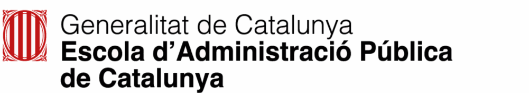 45
POSTGRAU EN DIRECCIÓ I GESTIÓ PÚBLIQUES
El nucli de la comunicació transmèdia
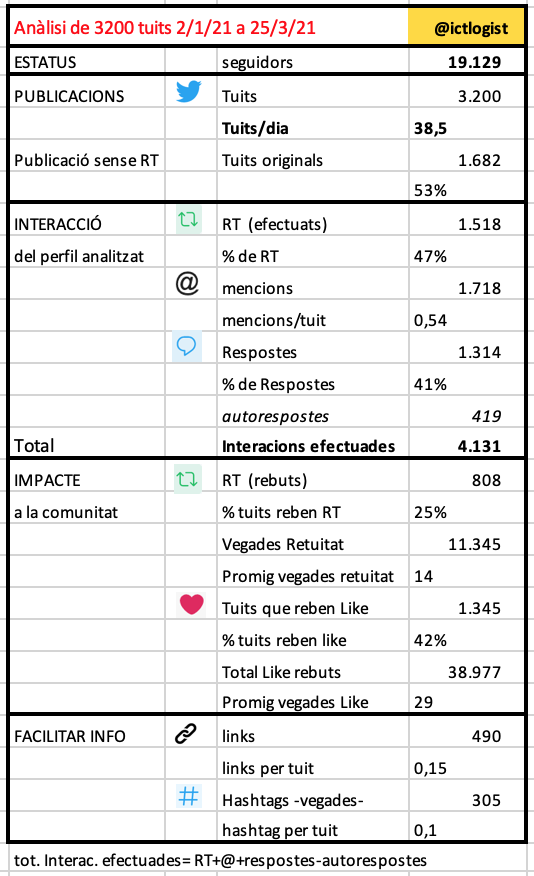 Una única font.
Múltiples mitjans.
Múltiples missatges.
Difusió, prescripció, personalització.
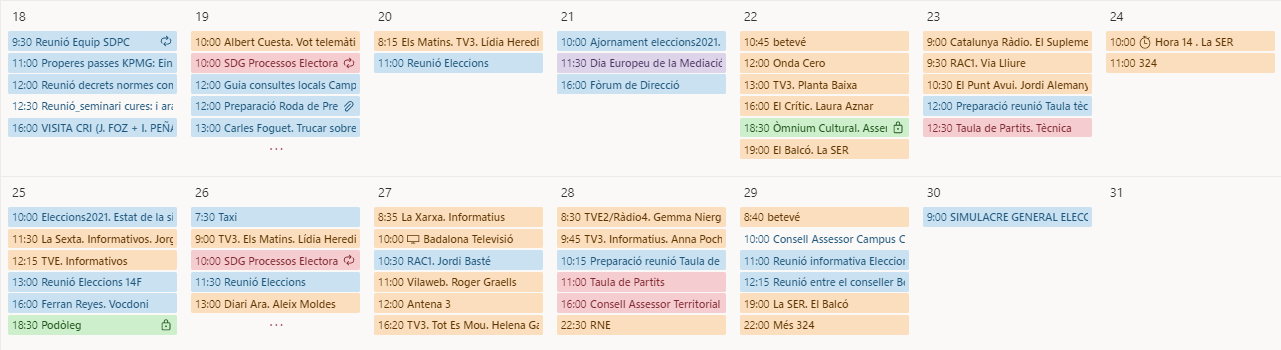 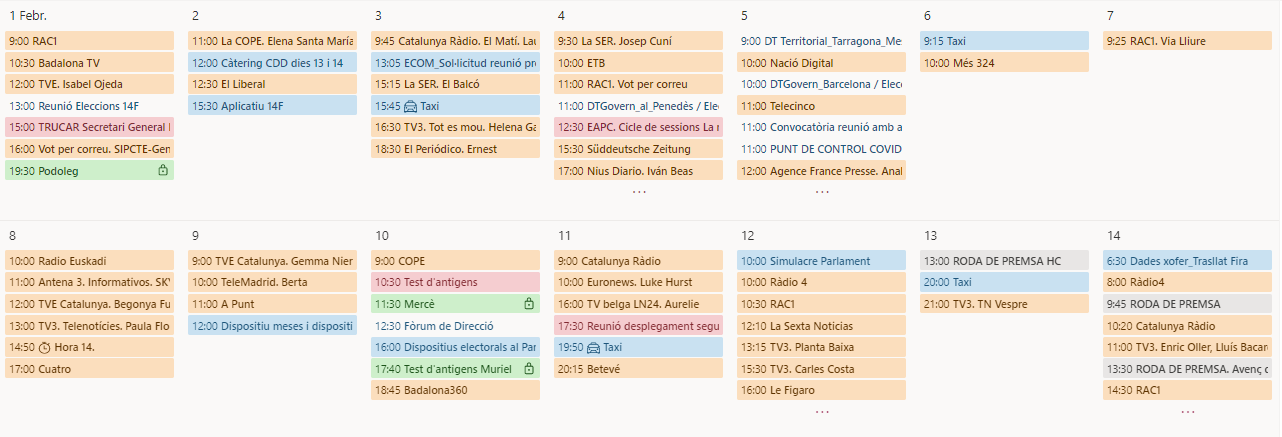 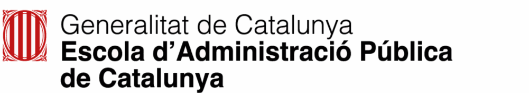 46
Font: Pere Joan Mitjans
https://perejoanmitjans.wordpress.com/2021/04/07/ismael-pena-lopez-exemple-dinteraccio-social/
POSTGRAU EN DIRECCIÓ I GESTIÓ PÚBLIQUES
L’entorn com enemic o com a governança
Tres fases
 Disseny: ser obert, col·laboratiu, anomenar i emmarcar bé
 Implementar: treballar el consens, empoderar els actors
 Explicar: ser defensiu (protegir equip i projecte)

Claus per la legitimitat
 Planificar amb (molta) antelació, dominar el tema
 Marcar el ritme, el to i el nivell
 Transparència radical, esdevenir una autoritat
 Anticipar-se als temes i problemes, no deixar espai pels dubtes
 Aconseguir una posició privilegiada, no deixar espai a la desinformació
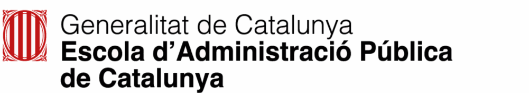 47
POSTGRAU EN DIRECCIÓ I GESTIÓ PÚBLIQUES
Política transmèdia
Llibertat
manca de limitacions
per pensar o fer 
el que hom vol
Empoderament
capacitat per fer-ho
Governança
canviar el sistema
(no només actuar-hi)
Identitat
Interessos
Adscripció
Autoritat
Poder(s)
Representació
Transaccions
Traçabilitat
Transparència
Agenda
pública
Agenda
latent
Participació 
informal
Poder de
prescripció
TendènciesMassa crítica
Mapa
d’actors
Anàlisi de la
percepció
Anàlisi en 
temps real
Anàlisi
ubiqua
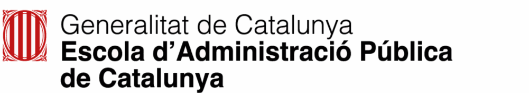 48
POSTGRAU EN DIRECCIÓ I GESTIÓ PÚBLIQUES
Tecnopolítica
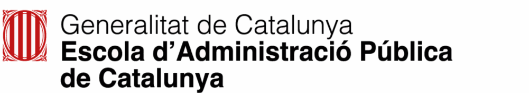 49
POSTGRAU EN DIRECCIÓ I GESTIÓ PÚBLIQUES
L’organització tradicional jeràrquica
elecció
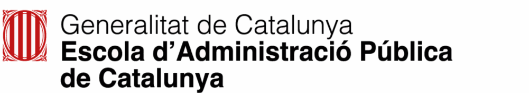 50
POSTGRAU EN DIRECCIÓ I GESTIÓ PÚBLIQUES
L’organització tradicional assembleària
elecció
presa de decisions
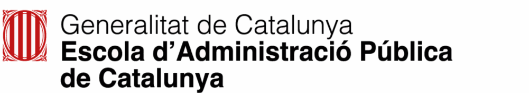 51
POSTGRAU EN DIRECCIÓ I GESTIÓ PÚBLIQUES
L’organització xarxa
execució
presa de decisions
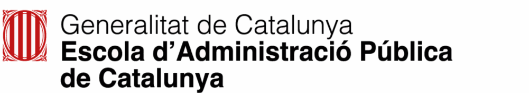 52
POSTGRAU EN DIRECCIÓ I GESTIÓ PÚBLIQUES
Models de participació col·lectiva
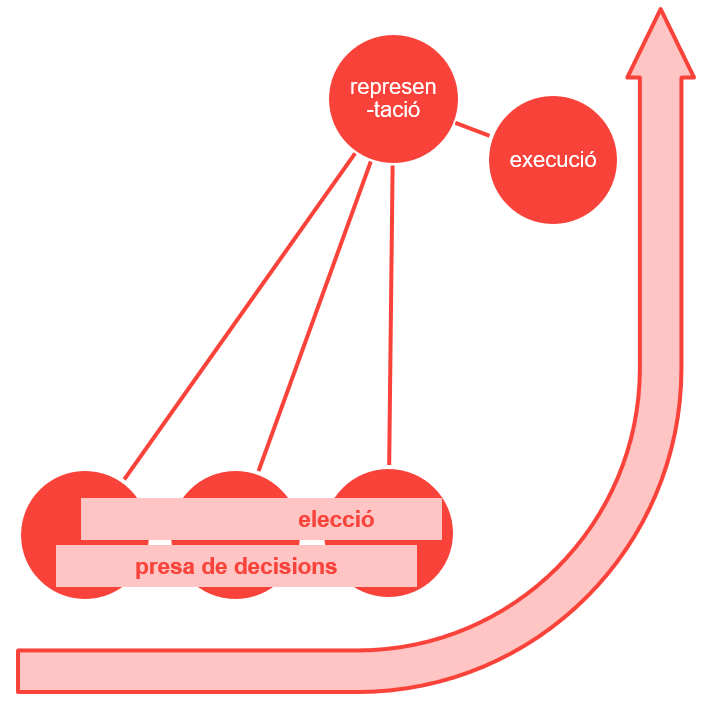 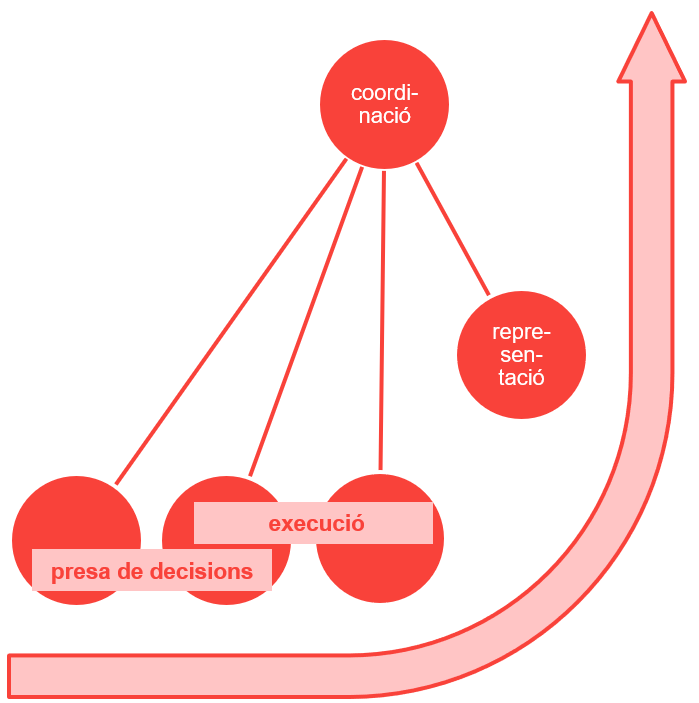 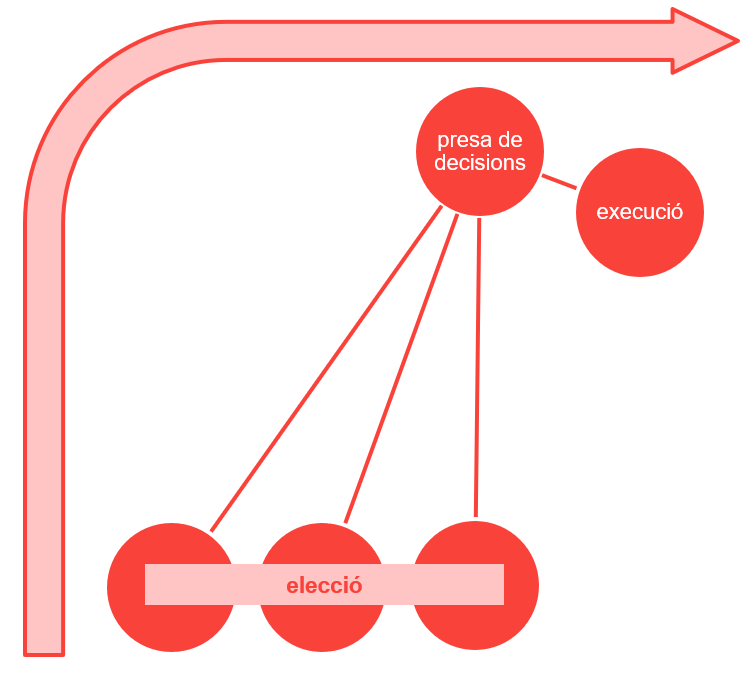 tradicional jeràrquica	de base assembleària	organització xarxa
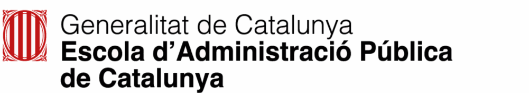 53
POSTGRAU EN DIRECCIÓ I GESTIÓ PÚBLIQUES
Participació industrial
regular / projecte
proactiva
col·lectiva
individual
dirigida
puntual
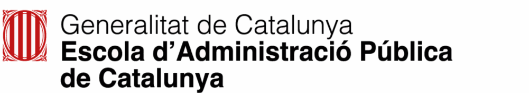 54
POSTGRAU EN DIRECCIÓ I GESTIÓ PÚBLIQUES
Participació digital
regular / projecte
proactiva
col·lectiva
individual
reactiva / dirigida
puntual
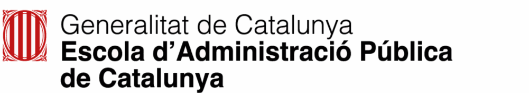 55
POSTGRAU EN DIRECCIÓ I GESTIÓ PÚBLIQUES
M-Pesa
regular / projecte
proactiva
Usuaris
Telcos
col·lectiva
individual
Banca electrònicaNegocis pull liderats per la demanda
reactiva / dirigida
puntual
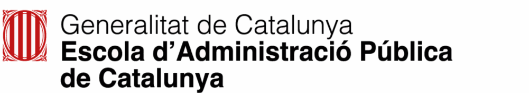 56
POSTGRAU EN DIRECCIÓ I GESTIÓ PÚBLIQUES
Wordpress.org
regular / projecte
Impulsors(tech)
proactiva
Participants(tech)
col·lectiva
individual
Usuaris
Participants
(contingut)
reactiva / dirigida
Tecnologia
Tecnologia com a plataforma i cultura
puntual
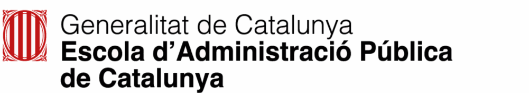 57
POSTGRAU EN DIRECCIÓ I GESTIÓ PÚBLIQUES
Ushahidi
regular / projecte
Fundadors
proactiva
Tecnologia
Usuaris
col·lectiva
individual
Impulsors
Participants
Activisme
Tecnologia multi-propòsit
reactiva / dirigida
puntual
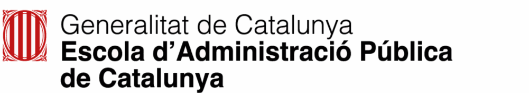 58
POSTGRAU EN DIRECCIÓ I GESTIÓ PÚBLIQUES
Wikipedia
regular / projecte
Impulsors
proactiva
Tech.
Editors
col·lectiva
individual
Usuaris
Cultura
Remescla en temps real
Continguts derivats
reactiva / dirigida
puntual
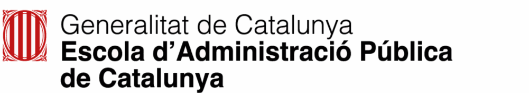 59
POSTGRAU EN DIRECCIÓ I GESTIÓ PÚBLIQUES
MOOC
regular / projecte
Educadors
proactiva
Universitats
Estudiants
Plataformes
col·lectiva
individual
Creadors OER
Headhunters
Educació
De l’ensenyament a l’aprenentatge
reactiva / dirigida
puntual
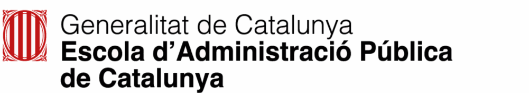 60
POSTGRAU EN DIRECCIÓ I GESTIÓ PÚBLIQUES
Primavera Àrab
regular / projecte
proactiva
Al-Tahrir
Al-Jazeera
col·lectiva
individual
CNN
CiutadansEEUU
Mitjans
4t poder com potenciador del 5è poder
reactiva / dirigida
puntual
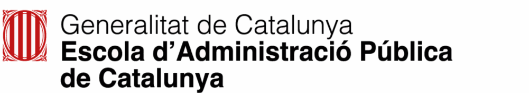 61
POSTGRAU EN DIRECCIÓ I GESTIÓ PÚBLIQUES
15MpaRato
regular / projecte
Impulsors
proactiva
Finançadors
Accionistes
col·lectiva
individual
Usuaris
Difusió
Política i Justícia
Nova ciutadania: actiu en política
reactiva / dirigida
puntual
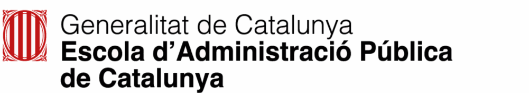 62
POSTGRAU EN DIRECCIÓ I GESTIÓ PÚBLIQUES
Tecnopolítica: una definició
un nou context, habilitat i potenciat per les TIC
els seus actors apunten a majors cotes de llibertat, apoderament i governança
transforma les pràctiques democràtiques tradicionals
manera d'abordar la política a múltiples escales 
profundament arrelada en la comunitat 
objectius intermedis que afecten el disseny de protocols i processos
concurrència de múltiples actors 
disseny altament granular de tasques i nivells de participació
Kurban, Peña-López, Haberer (2017)
63/43
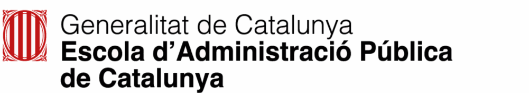 63
POSTGRAU EN DIRECCIÓ I GESTIÓ PÚBLIQUES
Causes
Descentralització/distribució
Individualització
Granularització
64/43
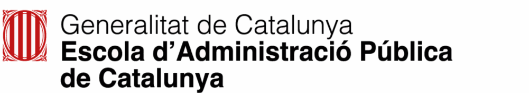 64
POSTGRAU EN DIRECCIÓ I GESTIÓ PÚBLIQUES
Impactes instrumentals
Processos, protocols, eines;
Codiseny, co-decisió;
Subsidiarietat radical.
65/43
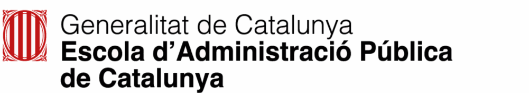 65
POSTGRAU EN DIRECCIÓ I GESTIÓ PÚBLIQUES
Institucions com a plataforma,Governança Pública com Ecosistema
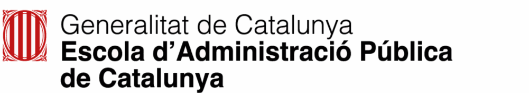 66
POSTGRAU EN DIRECCIÓ I GESTIÓ PÚBLIQUES
L'Estat com a plataforma
Tecnologies de cooperació
De dissenyar sistemes a proveir plataformes
Implicar i comprometre a la comunitat en el disseny
Reconèixer els recursos desaprofitats
Identificar llindars clau per a aconseguir punts d'inflexió
Monitorar i promoure els diversos cicles de realimentación
Convertir el coneixement present en patrimoni històric
Donar suport a identitats participatives

Ecosistema multinivell que tingui eines que actuïn des de la «atenció primària» fins als més alts nivells d'especialització.
67/43
Fuster, a Peña-López (2020)
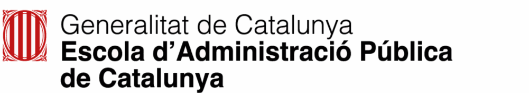 67
POSTGRAU EN DIRECCIÓ I GESTIÓ PÚBLIQUES
L'ecosistema de governança pública
Un ecosistema de governança pública és un sistema
tecnopolític
auto-organitzat
autopoiètic
replicable i escalable 
que articula actors, espais i instruments 
al voltant d'un conjunt d'infraestructures obertes i distribuïdes 
riques en coneixement 
per a la presa de decisions col·lectives.
68/43
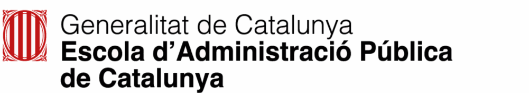 68
POSTGRAU EN DIRECCIÓ I GESTIÓ PÚBLIQUES
De la jerarquia a la xarxa (i)
Qui fa la xarxa determina els codis, els canals, els protocols
Si no hi som, la xarxa serà i funcionarà igualment
Si hi som, podrem incidir en el seu disseny, en la seva orientació
Podem aportar recursos, equitat, neutralitat, garanties

Donar context, crear infraestructura
Infraestructures obertes: dades, informació, tecnologia
Coneixement obert: metodologia, processos, protocols
69/43
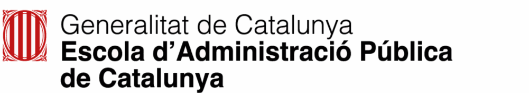 69
POSTGRAU EN DIRECCIÓ I GESTIÓ PÚBLIQUES
De la jerarquia a la xarxa (ii)
Identificar àgores, crear comunitat
Formació, capacitació: en democràcia, política, participació
Donar veu a tots els actors, democratitzar els actors col·lectius

Facilitar interacció, nodrir comunitat
Donar legitimitat a tots els espais, ordenar la conversa
Fer que passin coses, facilitar, apoderar, acompanyar
70/43
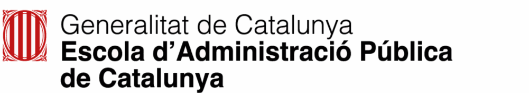 70
POSTGRAU EN DIRECCIÓ I GESTIÓ PÚBLIQUES
Tecnopolítica i estat com a plataforma
Infraestructures
Protocols
Pàgina web per perfils
Informació oberta
Estat plataforma
Disseny centralitzat
Execució descentralitzada
Eines de coordinació
Eines de seguiment i avaluació
Facilitar la interacció, articular la xarxa
RECAPITULEM
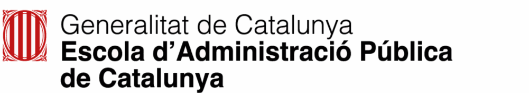 71
POSTGRAU EN DIRECCIÓ I GESTIÓ PÚBLIQUES
Taller 3. Tecnopolítica
Dissenyar un conjunt d’actuacions i “infraestructures” seguint l’esquema de participació digital.
Actors/espais/instruments institucionals tradicionals
Actors/espais/instruments informals tecnopolítics
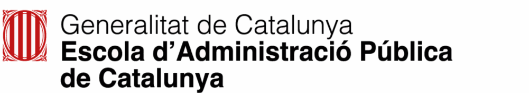 72
POSTGRAU EN DIRECCIÓ I GESTIÓ PÚBLIQUES
Taller 3. Tecnopolítica
4
5
1
3
regular / projecte
2
proactiva
col·lectiva
individual
reactiva / dirigida
puntual
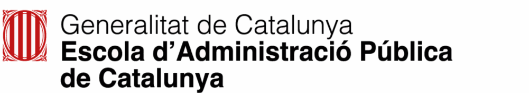 73
POSTGRAU EN DIRECCIÓ I GESTIÓ PÚBLIQUES
Govern Obert
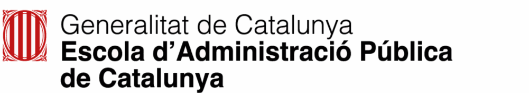 74
POSTGRAU EN DIRECCIÓ I GESTIÓ PÚBLIQUES
Govern i innovació social
Nivell Macro:
polítiques i regulació
Institucions
Articular la 
quàdruple hèlix
Transversalitzar
Nivell Meso:
formació i competències
Xarxes
Sincronitzar espais multicapa
Capacitar
Nivell Micro:
crear teixit social
Líders locals i ONGO
Empreses
Universitats i Recerca
Administració
Superar el salt 
de coneixement
Empoderar
Estatus socio-econòmic: operativa i recursos
Ciutadans individuals
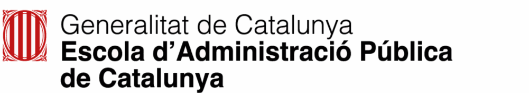 75
POSTGRAU EN DIRECCIÓ I GESTIÓ PÚBLIQUES
De la capacitació a l’empoderament
Capacitació
Intervenció
Preparar les institucions i les persones per la participació

 Infraestructures bàsiques, p.ex. espais, agenda
 Competències, p.ex. formació
 Plataformes, p.ex. dades obertes, tecnologia
 Protocols i procediments, p.ex. metodologies
Iniciatives de formació de dalt a baix

 Implementar iniciatives perquè d’altres hi participin, p.ex. plens oberts
 Dissenyar iniciatives perquè d’altres se les     apoderin, p.ex. Hackathon
Institucions
Construïm-ho…                                                                    i vindran
Preparar els ciutadans per la participació

 Accés a infraestructures bàsiques,      p.ex. espais, agenda
 Competències, p.ex. formació
 Espais i dispositius especials, p.ex. per minories     
     en risc d’exclusió 
 Actuar sobre l’entorn, p.ex. escoles, feina
Crear les condicions per donar suport a iniciatives de baix a dalt

 Marc regulatori adequat, p.ex.     que la participació sigui vinculant
 Facilitació, mediació, documentació     p.ex. durant les assemblees ciutadanes
 Finançar, p.ex. pagar les taxes
 Instruments, p.ex. plataformes programari lliure
Àmbit extra-institucional
Empoderem-los…                                                                 i anem allà on es troben
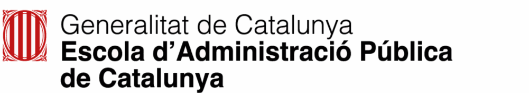 76
POSTGRAU EN DIRECCIÓ I GESTIÓ PÚBLIQUES
PolíticTècnic
Participació
El Govern Obert
PlensComissions
Govern 2.0
Pla estratègic participatiu
Pressupostos participatius
Xarxes socials
Transparència
Blog
Pressupostos
Petjada legislativa
Fitxa de política
Executiu 2.0
Dades obertes
Documents
Col·laboració
Agenda
Govern Obert
Col·laboracióCogestió
Xarxa d’Administracions obertes
Visualització de dades
Explotació de dades
Govern Obert
CiutadàEntitats
Programari
Blog
Portal de Transparència
Administració electrònica
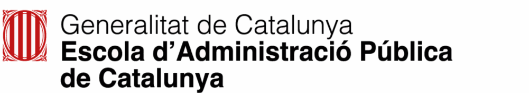 77
POSTGRAU EN DIRECCIÓ I GESTIÓ PÚBLIQUES
El Govern Obert
Transparència
Participació
Arxiu
Quadre de comandament
Formal
reactiva
Formal
proactiva
Escolta
activa
Documents
Petjada
política
Pressupostos
oberts
Sessions
plenàries
Pressupostos
participatius
Blogs ciutadans
Dades
obertes
Petjada
legislativa
Visualització
de dades
Comissions
Plans de govern
Xarxes ciutadanes
Col·laboració
META Govern Obert
Explícita
Tàcita
Comunicació
Capacitació
Infraestruct.
Interoperabilitat
Institucions
Xarxes
(“humanes”)
Blogs de projectes
Blogs de tècnics
Blogs de polítics
Publicitat
Foment de la demanda
Eines
obertes
Tècnica
Atenció al ciutadà
Espais ciutadans
Instruments
Xarxes socials de projectes
Xarxes socials de tècnics
Xarxes socials de polítics
Avaluació
Formació intermediaris
Protocols
oberts
Política
Administració
electrònica
Partenariats Socials Públics Privats
Plataformes
Organitzacions
Espais
institucionals
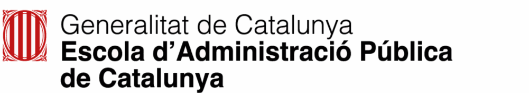 78
POSTGRAU EN DIRECCIÓ I GESTIÓ PÚBLIQUES
Canvis de significat (i)
Legitimació de (1) la participació (2) a qualsevol nivell de compromís.
Participació no és democràcia directa (substitució), sinó diàleg (complement).
 Nous espais i instruments informals
79/43
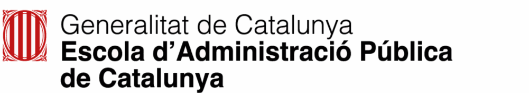 Peña-López (2019)
79
POSTGRAU EN DIRECCIÓ I GESTIÓ PÚBLIQUES
Canvis de significat (ii)
“Horitzontalització” de govern-ciutadà en la presa de decisions.
Sobirania sobre (1) fixar l'agenda,  (2) les institucions i (3) el sistema.
Les TIC no com a substituts, sinó com a facilitadors i potenciadors i per a augmentar eficàcia i eficiència.
 Deliberació d’actualitat, co-establiment de l’agenda pública
80/43
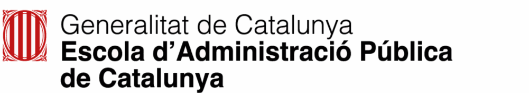 Peña-López (2019)
80
POSTGRAU EN DIRECCIÓ I GESTIÓ PÚBLIQUES
Canvis en les normes (i)
Institucions com a facilitadors neutrals, nodes rics, concentradors.
Tota contribució importa: el poder de la granularitat en la participació.
Profund canvi de cultura en l'Administració.
Les infraestructures (digitals) són públiques, incloent la seva governança.
 Escolta activa, retorn constant
81/43
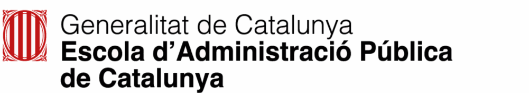 Peña-López (2019)
81
POSTGRAU EN DIRECCIÓ I GESTIÓ PÚBLIQUES
Canvis en les normes (ii)
La participació és vinculant i té un impacte.
La transparència com PRE-requisit per a les polítiques.
Contra la desafecció i el descoratjament: ​ no “escoltar” sinó “involucrar”.
 Re-iteració de la política pública, co-disseny
82/43
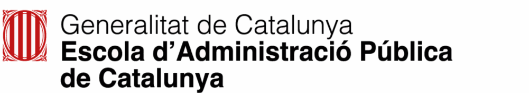 Peña-López (2019)
82
POSTGRAU EN DIRECCIÓ I GESTIÓ PÚBLIQUES
Canvis de poder (i)
Petit, però qualitativament significatiu.
Fixar l'agenda és ara públic/obert/ participat.
Menors capes d'intermediació (obert a la resta).
Obertura total de tot el procés i resultats.
 Tot al web, tot a xarxes: publicitat activa
83/43
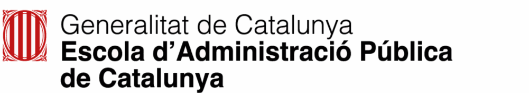 Peña-López (2019)
83
POSTGRAU EN DIRECCIÓ I GESTIÓ PÚBLIQUES
Canvis de poder (ii)
Devolució real de sobirania: d'institucions a ciutadans.
D'organitzacions de la societat civil a ciutadans individuals.
Dels mitjans als participants.
Cap a una xarxa de governs i ciutadanies obertes i participatives?
 Ciutadans com a prescriptors de la política pública
84/43
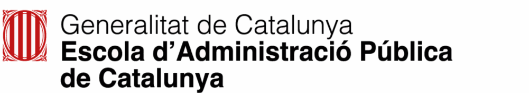 Peña-López (2019)
84
POSTGRAU EN DIRECCIÓ I GESTIÓ PÚBLIQUES
Resultats
La deliberació com a nou estàndard democràtic.
L'obertura com pre-requisit de la deliberació.
Retiment de comptes i petjada legislativa per a major legitimitat.
Participació per a major pluralisme i més fort capital social.
“Circularització” de la política.
 Diàleg constant, dinàmiques circulars
85/43
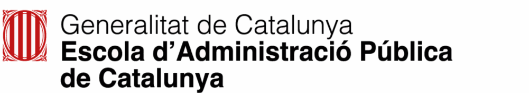 Peña-López (2019)
85
POSTGRAU EN DIRECCIÓ I GESTIÓ PÚBLIQUES
Impactes
Menor rol de la intermediació i les institucions tradicionals.
Major rol de la deliberació informada.
Equilibri entre institucions, experts/líders i ciutadans individuals en un nou ecosistema d'actors, rols i relacions: xarxes i comunitats amb filiació líquida i reconfigurable.
 Diàleg obert entre institucions i aportacions ciutadanes
86/43
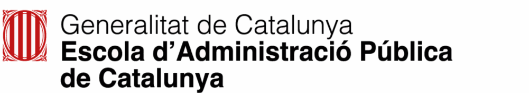 Peña-López (2019)
86
POSTGRAU EN DIRECCIÓ I GESTIÓ PÚBLIQUES
Mite 1
“El clictivisme és activisme de mentida”
Bases socials del clictivisme
(Tecno)política de capes superposades
Agregació i capitalització del granular
Política transmèdia
 El poder prescriptor de les xarxes
87/43
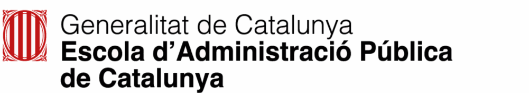 87
POSTGRAU EN DIRECCIÓ I GESTIÓ PÚBLIQUES
Mite 2
“La política ha de ser professional”
La transitorietat de la política
La política com a encàrrec o tasca
Nous espais i actors de la política
Política informal i no formal, extrarepresentativa, extrainstitucional
 Els diversos nivells i plans del debat
88/43
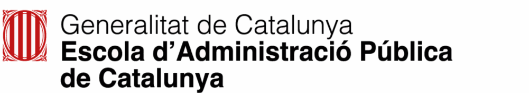 88
POSTGRAU EN DIRECCIÓ I GESTIÓ PÚBLIQUES
Mite 3
“Els ciutadans no en saben”
Especialització per formació
Especialització per experiència
Política de ser i estar
 El ciutadà actor actiu, el ciutadà convocat a co-dissenyar
89/43
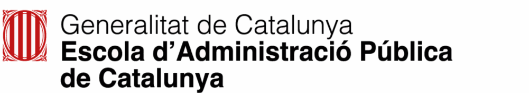 89
POSTGRAU EN DIRECCIÓ I GESTIÓ PÚBLIQUES
Mite 4
“Els ciutadans no tenen temps”
Reduir el cost de participar
Incrementar el benefici de participar
Política del dia a dia
 Les manifestacions informals d’opinió
90/43
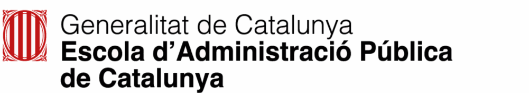 90
POSTGRAU EN DIRECCIÓ I GESTIÓ PÚBLIQUES
Mite 5
“Això allargarà eternament la presa de decisions”
Mapatge d'actors
Prevenció i reducció del conflicte
Internalització d'externalitats
Planificació i avaluació
 Reconeixement, norma escrita i social,  gestió informal
91/43
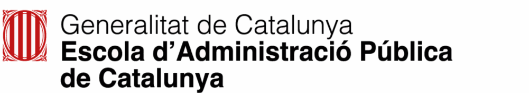 91
POSTGRAU EN DIRECCIÓ I GESTIÓ PÚBLIQUES
Mite 6
“La democràcia directa no és molt millor que la representativa”
La política com a caixa d'eines
Les institucions com a eines
Les institucions com a plataformes
La governança pública com a ecosistema
 Habilitació i recolzament de debats
92/43
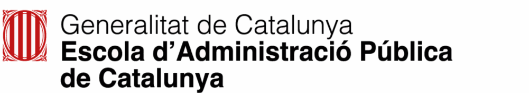 92
POSTGRAU EN DIRECCIÓ I GESTIÓ PÚBLIQUES
Dels canvis de paradigma polític
Trobar i articular punts de palanca
Iterar el cicle de la política pública
Treballar el “metamapa”: el mapa dels mapes
Actors
Instruments
Espais
L’avaluació com a
Aprenentatge
Heutagogia
Reconceptualització
RECAPITULEM
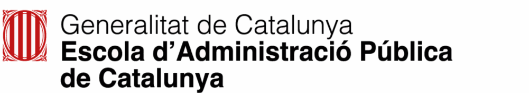 93
POSTGRAU EN DIRECCIÓ I GESTIÓ PÚBLIQUES
Bibliografia bàsica
Rittel, H.W.J. & Webber, M.M. (1973). “Dilemmas in a general theory of planning”. In Policy Sciences, 4 (2), 155-169. Boston: Springer International Publishing

Omidyar Group (2019). Guia per treballar reptes socials complexos amb un enfocament sistèmic. Redwood City: The Omidyar Group
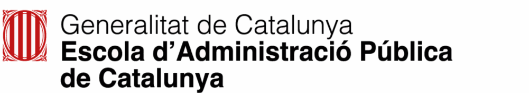 94
POSTGRAU EN DIRECCIÓ I GESTIÓ PÚBLIQUES
Bibliografia recomanada
Albaigès, J. (2011). “Aprovechar la red para potenciar el voluntariado”. In Albaigès, J., TecnolONGia, 02 Junio 2011

Kurban, C., Peña-López, I. & Haberer, M. (2017). “What is technopolitics? A conceptual scheme for understanding politics in the digital age”. A IDP. Revista de Internet, Derecho y Ciencia Política, 24. Barcelona: Universitat Oberta de Catalunya

Peña-López, I. (2019). Convirtiendo participación en soberanía: el caso de decidim.barcelona. Barcelona: Huygens Editorial.

Peña-López, I. (2020). “El ecosistema de gobernanza pública: las instituciones como infraestructuras abiertas para la toma de decisiones colectivas”. A Reniu i Vilamala, J.M. & Meseguer, J.V. (Eds.), ¿Política confinada? Nuevas tecnologías y toma de decisiones en un contexto de pandemia, Capítulo 2, 53-71. Cizur Menor: Thompson-Reuters/Aranzadi.
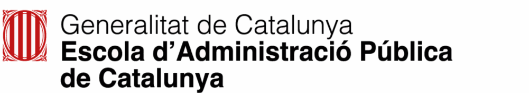 95
POSTGRAU EN DIRECCIÓ I GESTIÓ PÚBLIQUES
Per citar aquesta obra:

Peña-López, I. (2024). Seminari dirigit sobre problemes complexos. El cas de les Eleccions al Parlament de Catalunya 2021.
Postgrau en Direcció i Gestió Públiques, 14 de juny de 2024. 
Barcelona: Escola d’Administració Pública de Catalunya

http://ictlogy.net/presentations/20240614_ismael_pena-lopez_-_problemes_complexos_eleccions2021.pdf

Per a contactar amb l'autor:
http://contacte.ictlogy.net
Tota la informació presentada en aquest document es troba sota una Llicència Creative Commons del tipus
Reconeixement – No Comercial
Per a més informació visiteu
http://creativecommons.org/licenses/by-nc-nd/2.5/
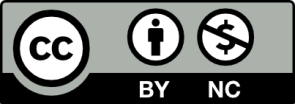 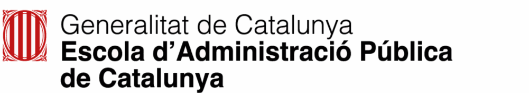 96
POSTGRAU EN DIRECCIÓ I GESTIÓ PÚBLIQUES
Mètodes de disseny de polítiques públiques
ANNEX: plantilles pel treball en grups
Bloc 2. Disseny, implementació i avaluació
de polítiques publiques
2.1 Disseny de polítiques públiques

GRUP: 
Barcelona, 14 de juny de 2024
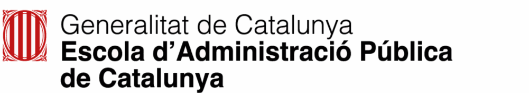 97
POSTGRAU EN DIRECCIÓ I GESTIÓ PÚBLIQUES
Taller 1. Eixos, actors, dispositius
Definir els tres principals eixos en què descomponem el problema complex/recargolat.

Cartografiar els principals dispositius que haurem de crear per
agrupar actors
relacionar actors
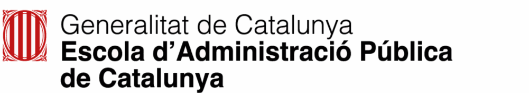 98
POSTGRAU EN DIRECCIÓ I GESTIÓ PÚBLIQUES
Taller 1. Eixos, actors, dispositius
Els eixos
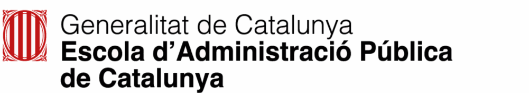 99
POSTGRAU EN DIRECCIÓ I GESTIÓ PÚBLIQUES
Taller 1. Eixos, actors, dispositius
Els dispositius
2
1
3
5
6
4
6
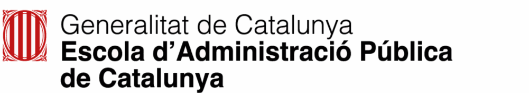 100
POSTGRAU EN DIRECCIÓ I GESTIÓ PÚBLIQUES
Taller 2. Els escenaris
Cartografiar els diferents escenaris en relació a
Els eixos de treball
Els àmbits o moments
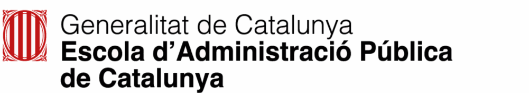 101
POSTGRAU EN DIRECCIÓ I GESTIÓ PÚBLIQUES
Taller 2. Escenaris
Els escenaris
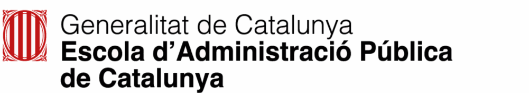 102
POSTGRAU EN DIRECCIÓ I GESTIÓ PÚBLIQUES
Taller 3. Tecnopolítica
Dissenyar un conjunt d’actuacions i “infraestructures” seguint l’esquema de participació digital.
Actors/espais/instruments institucionals tradicionals
Actors/espais/instruments informals tecnopolítics
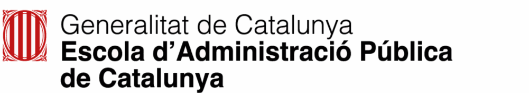 103
POSTGRAU EN DIRECCIÓ I GESTIÓ PÚBLIQUES
Taller 3. Tecnopolítica
4
5
1
3
regular / projecte
2
proactiva
col·lectiva
individual
reactiva / dirigida
puntual
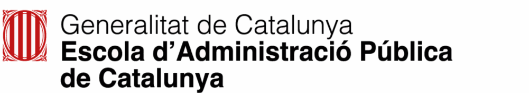 104